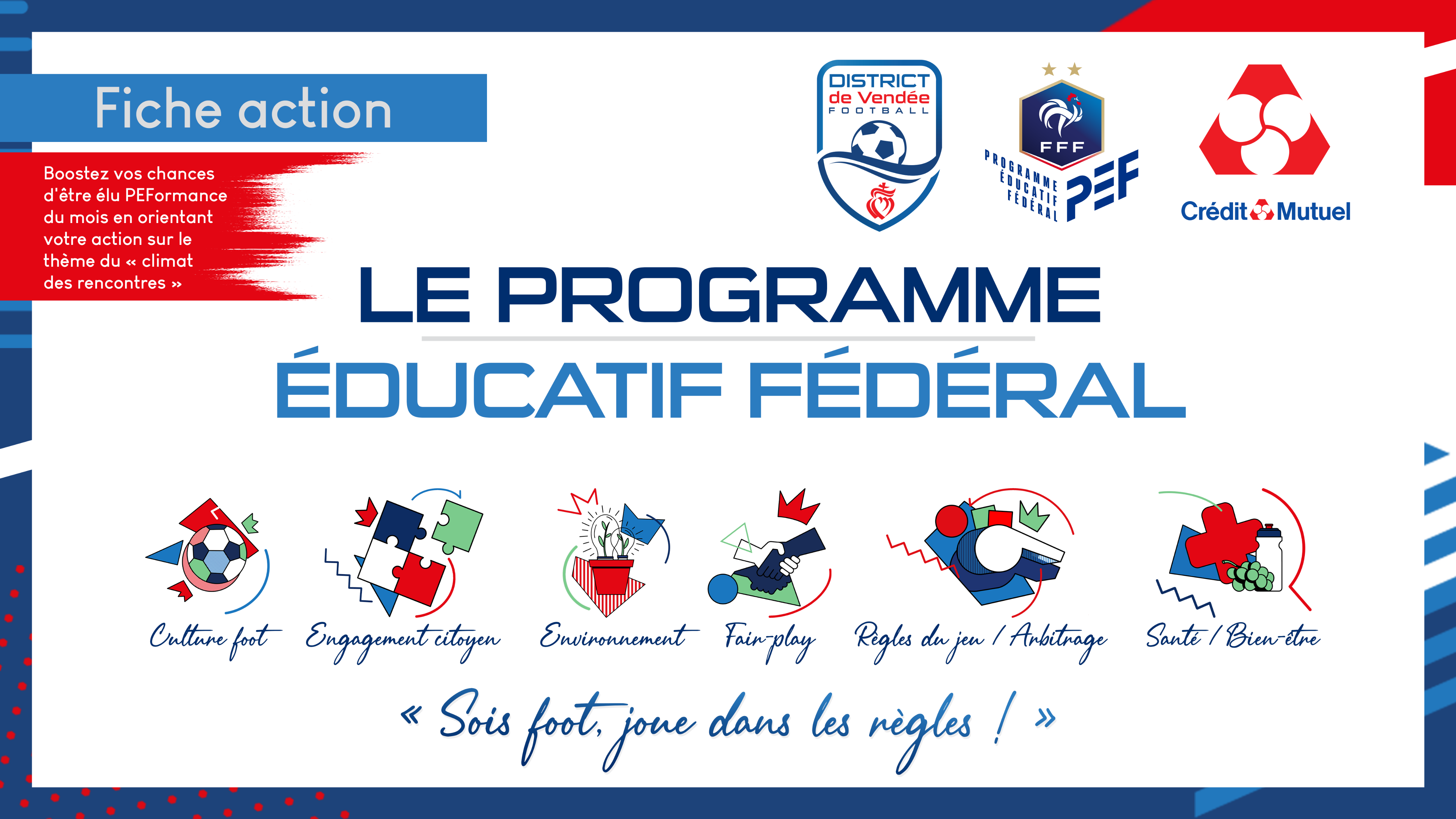 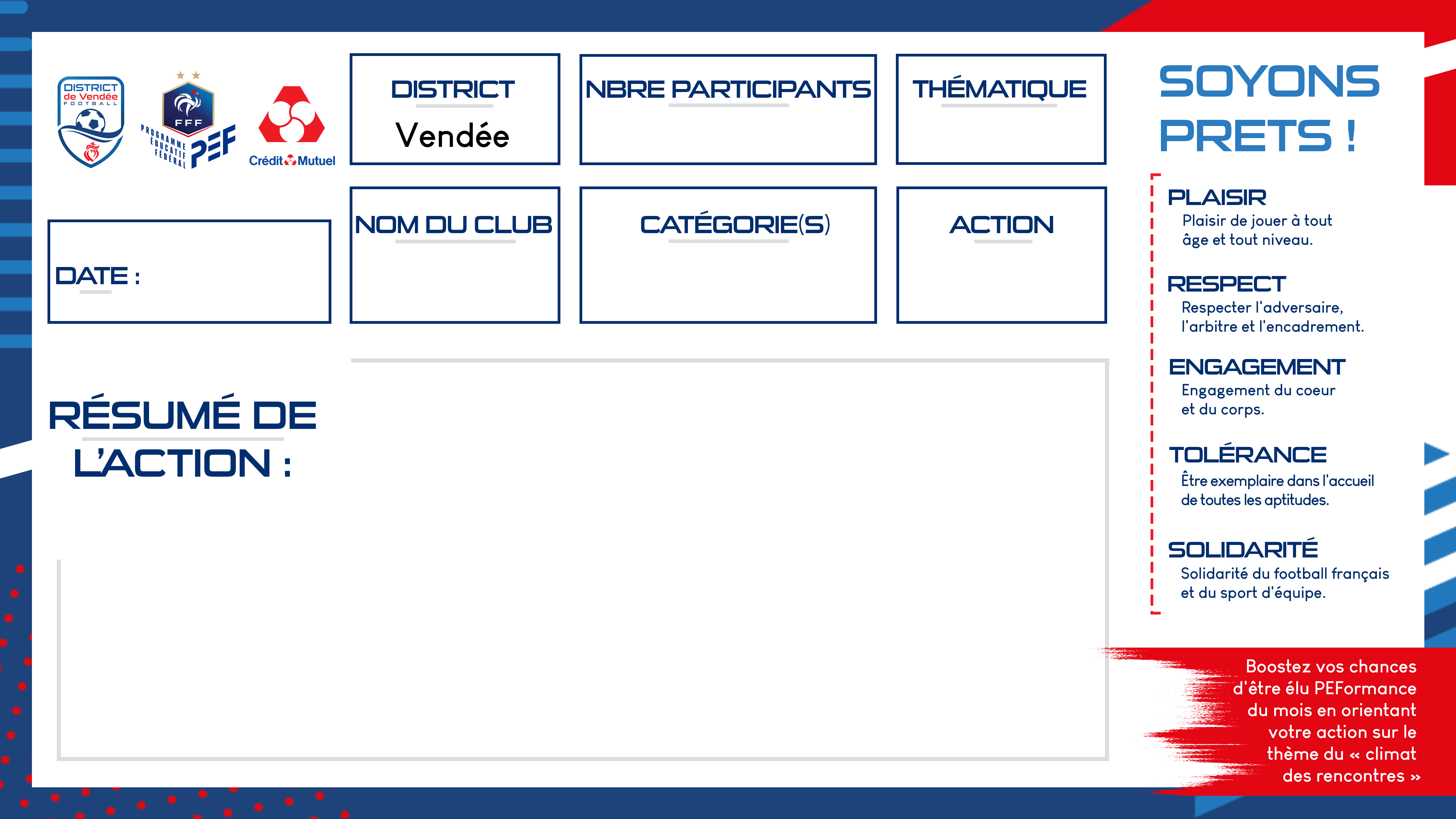 12
Exemple
Savoir faire ses lacets
07/12/2022
Beaulieu Sports Football
u6u7
Notre « service civique » Marie a confectionné en carton des petites chaussures avec des lacets. Les enfants ont pour commencer, décoré comme ils le souhaitaient, le petit modèle pour le personnaliser. Ils ont ensuite suivi Marie dans les explications du « savoir faire ses lacets seul(e) ». Chaque enfant s’est « entraîné » sur son modèle. A la fin de la séance, les jeunes ont pu ramener chez eux la petite chaussure pour continuer à se familiariser avec la technique.
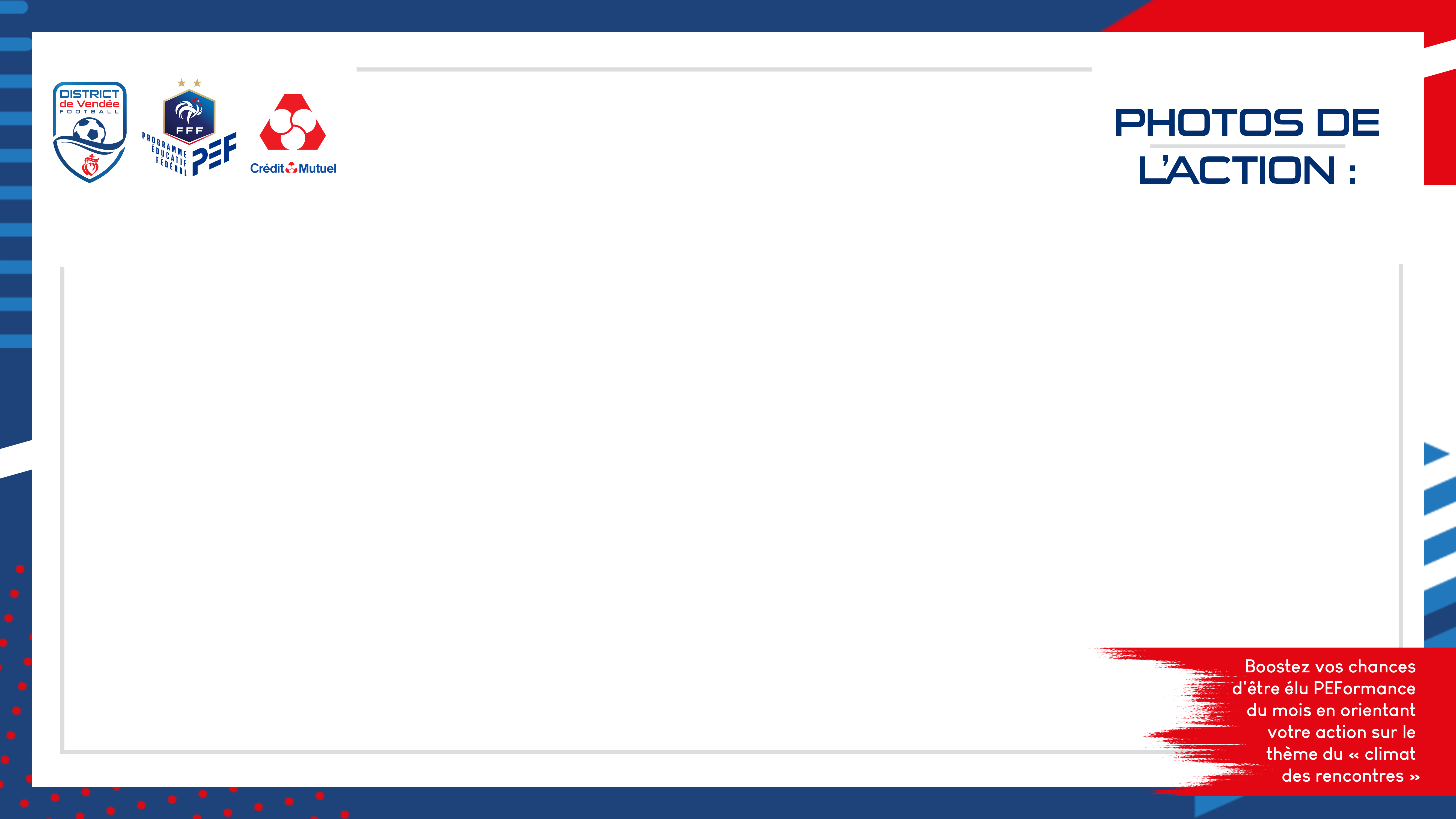 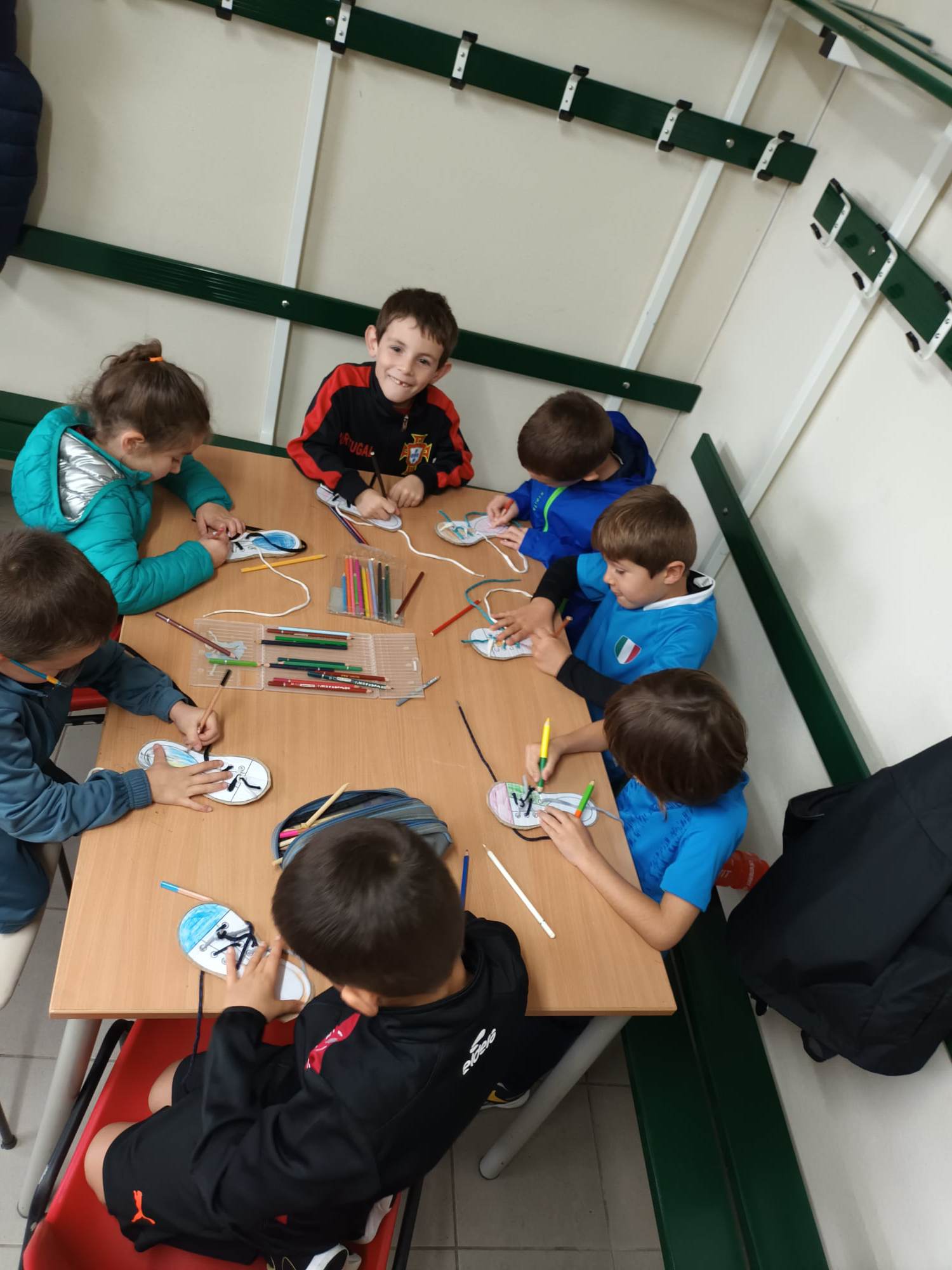 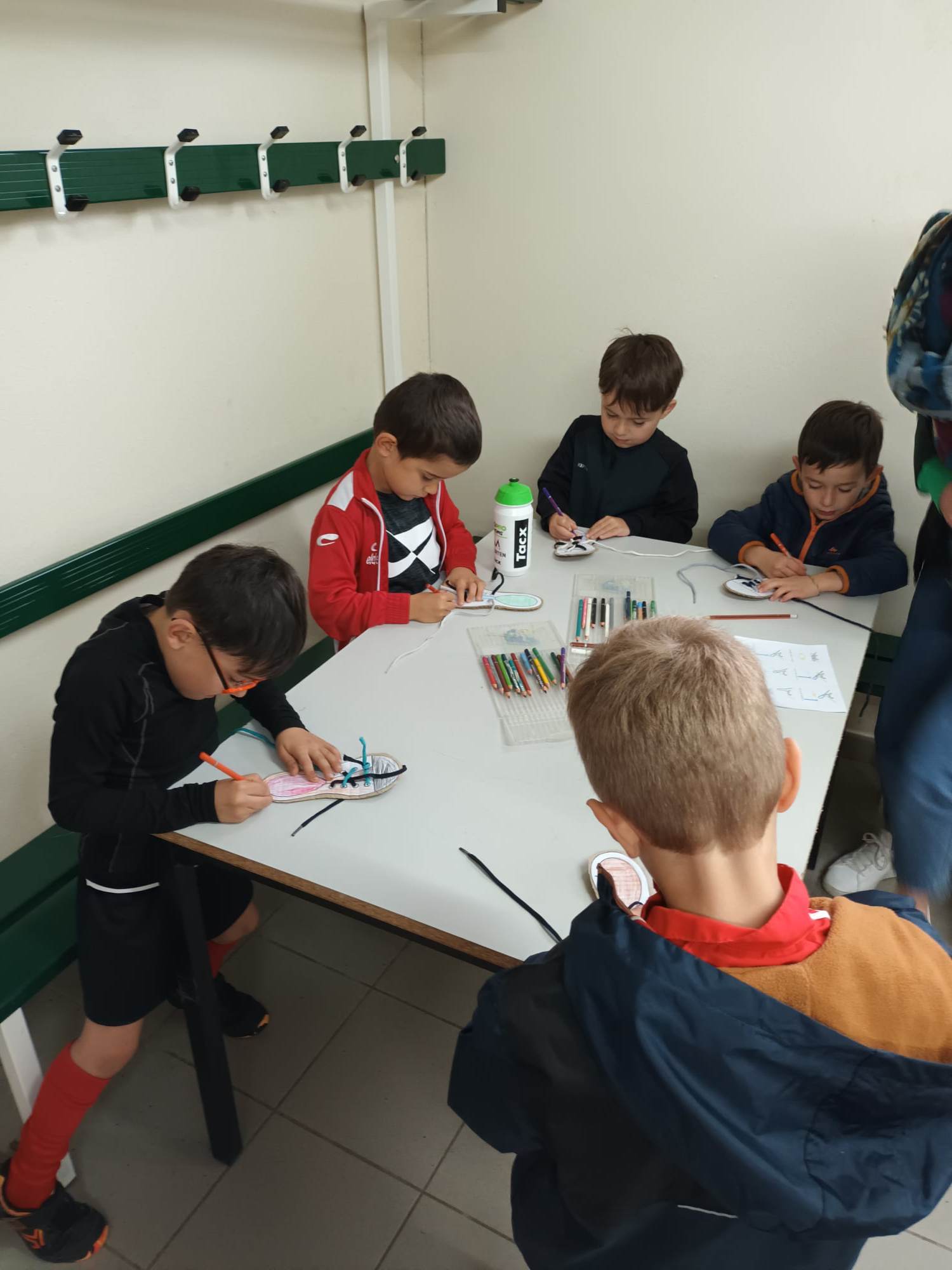 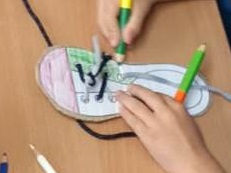